Assessing the Impact of North Carolina’s 2010 Back-Seat Seatbelt Law  
on Traffic Fatality Rates
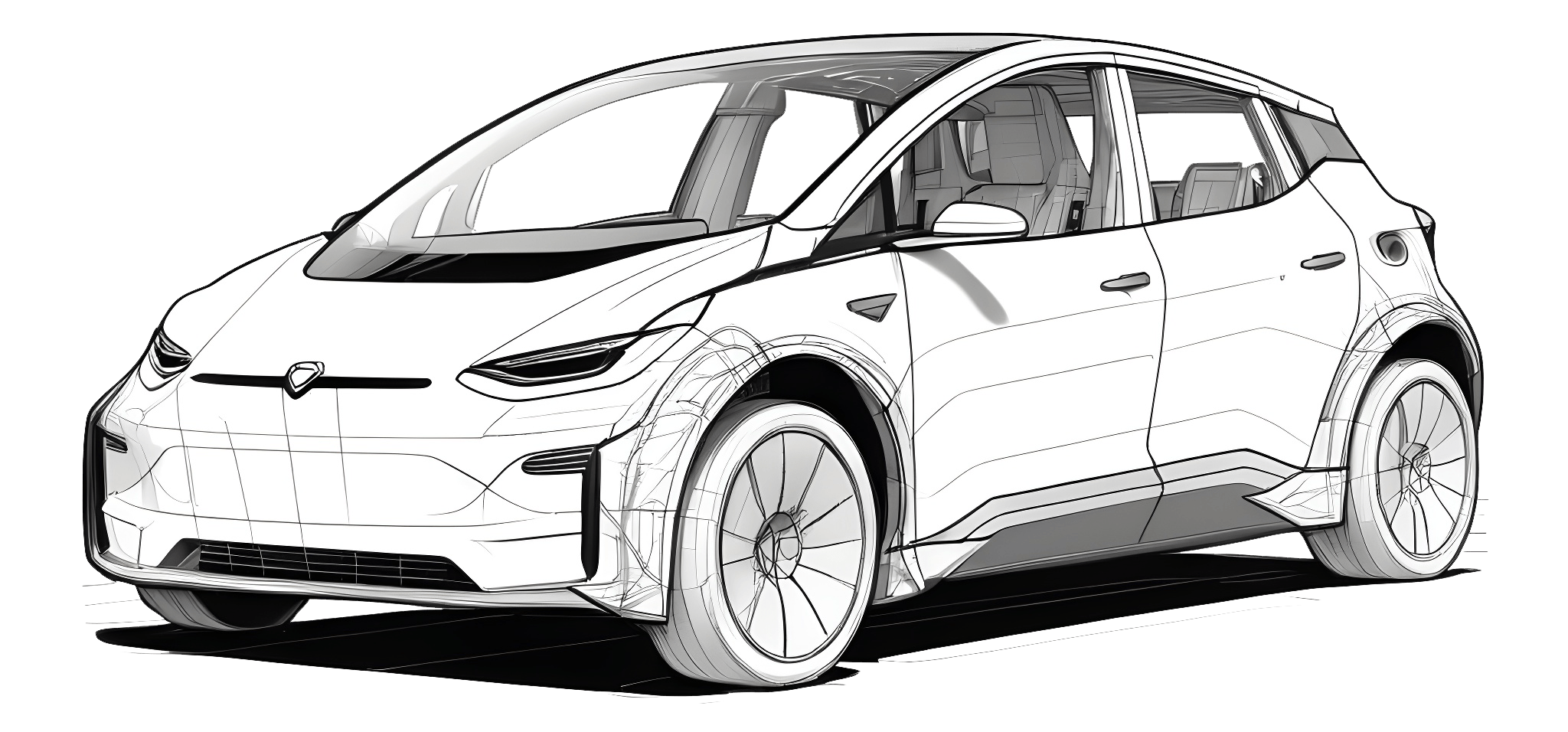 By Bryan Hunsinger & Parker Lawrence

ECO 5720
Question
“Did requiring back-seat occupants to buckle up after 2010 reduce North Carolina’s traffic fatality rate?”
Table of Contents
How We Did It
01
Results
02
03
Conclusion
01
How did we do this analysis?
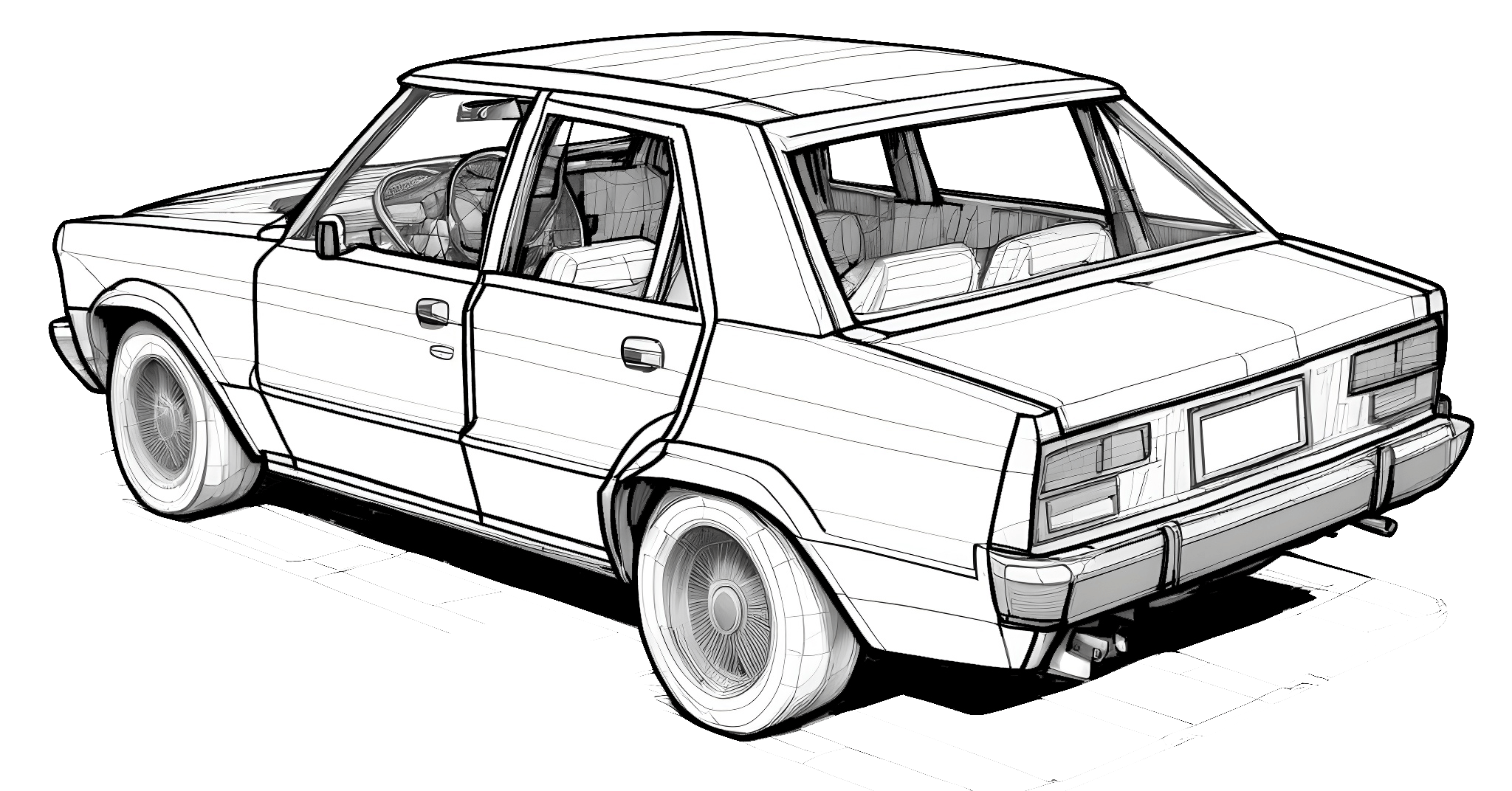 Mostly Stada calculations!!
A Peek Into Our Data!
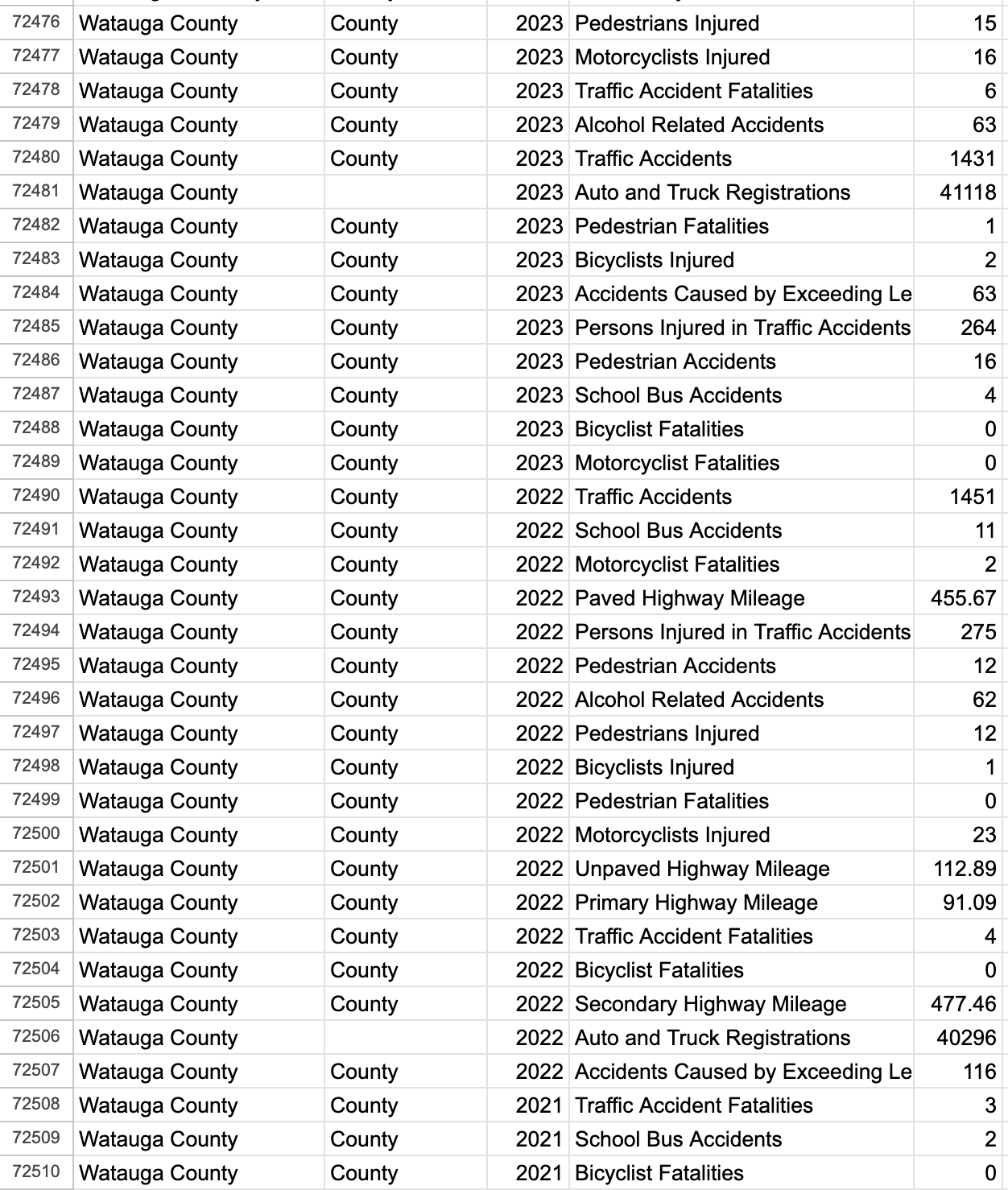 Ridiculous amount of data to parse through

Info about all of NC counties (77k rows)

Information from each county dating back to 1970

Includes many parameters with some examples below!
Traffic Accidents, Traffic Accident Fatalities, Persons Injured in Traffic Accidents, Alcohol Related Accidents, etc.
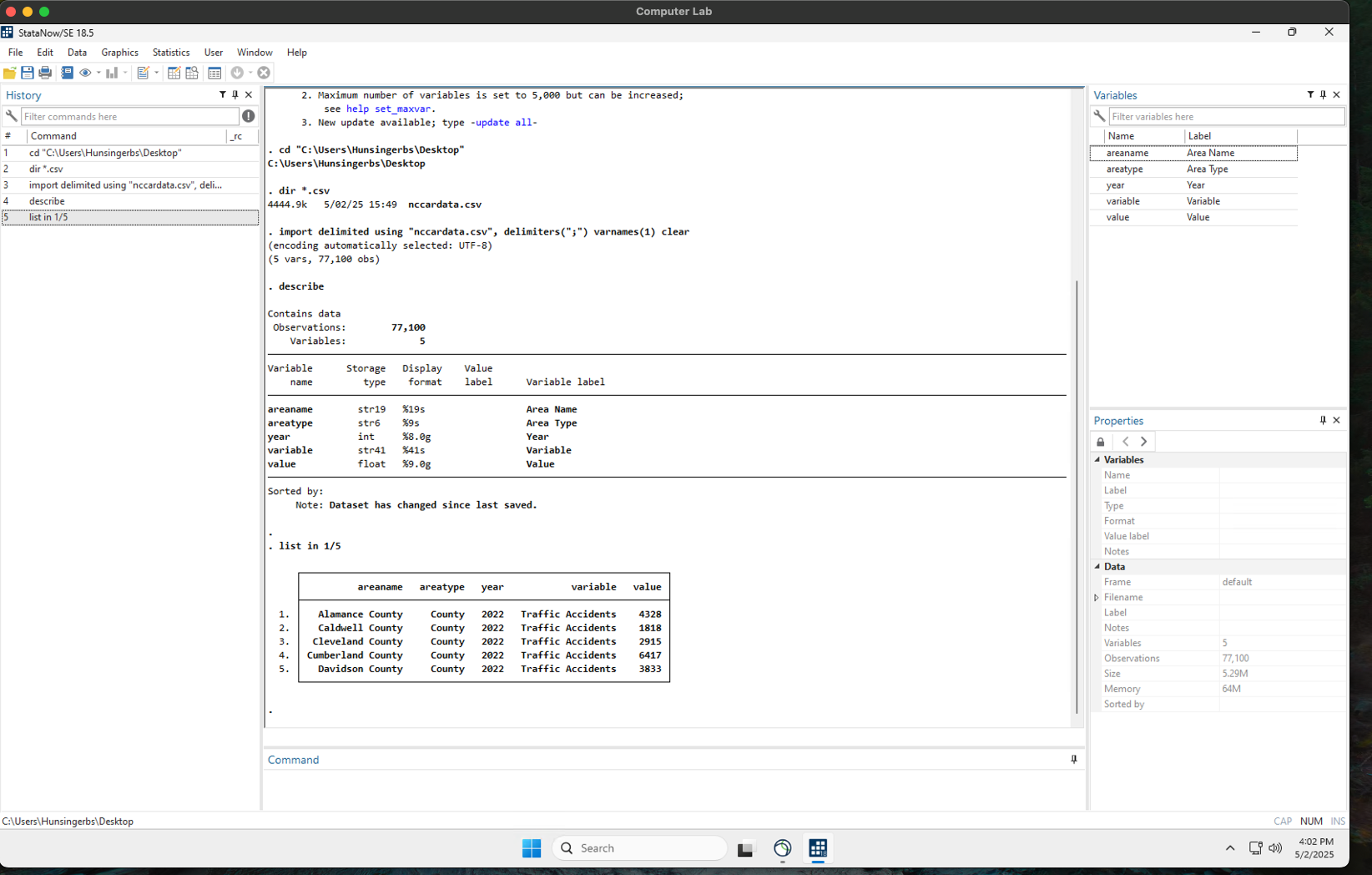 What about in Stata?
Import & Clean (load data)
Aggregate (sum by year)
Reshape & Compute Rate (make two columns and calculate deaths per 100 accidents)
Define Pre/Post (mark years before vs. after 2010)
T-Test (check if the rate changed)
ITS Regression (capture the trend, the 2010 jump, and the new trend)
Visualization (plot the rates and trend lines)
02
So, what’s the stata result?
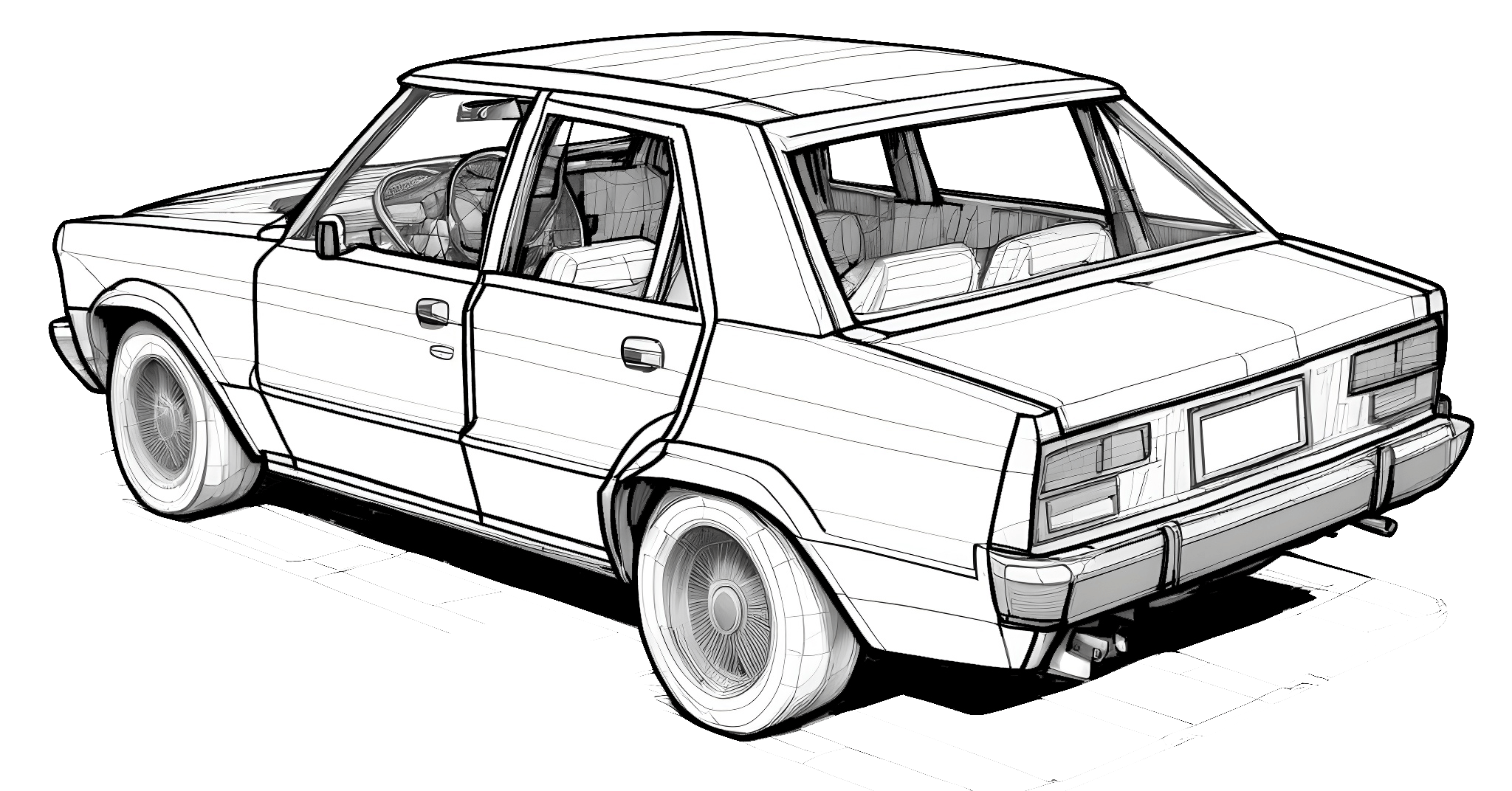 (more stata!!)
Stata ttest (fatality_rate, by(post2010)
Pre-2010 mean fatality rate: 0.907 deaths per 100 accidents
Post-2010 mean fatality rate: 0.545 deaths per 100 accidents
Difference: 0.362 fewer deaths per 100 accidents (95% CI [0.227, 0.496])
p-value: reported as 0.0000 (i.e. p < 0.0001) → Highly significant drop.
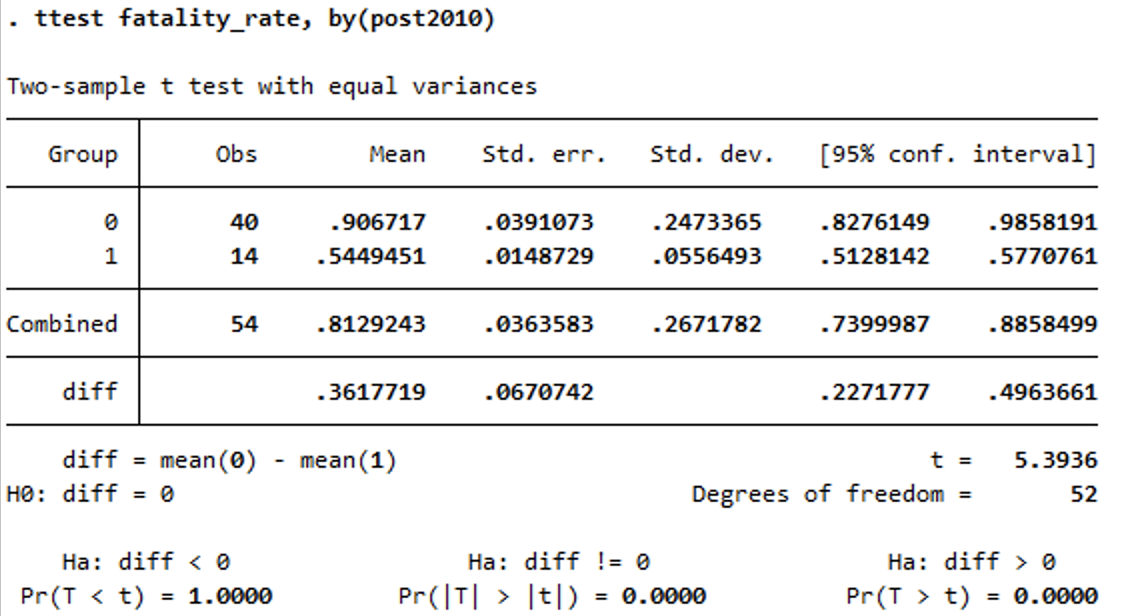 Interrupted Time-Series Regression
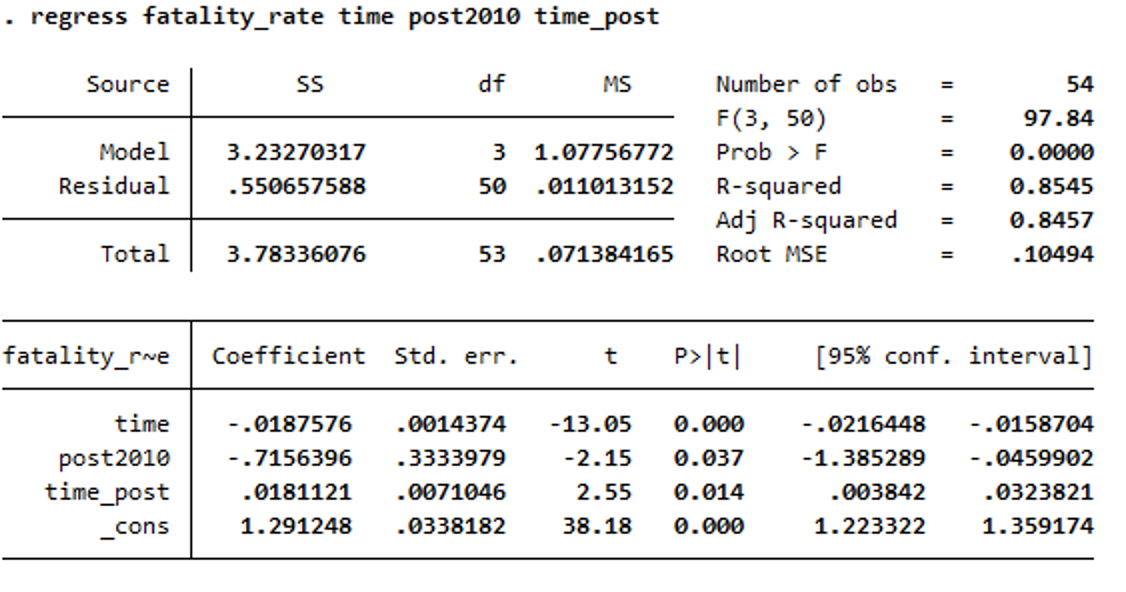 Model Fit: R² = 0.85 (p < 0.001)
Pre-2010 Trend (β): –0.019 per year (p < 0.001)
Level Change in 2010 (γ): –0.716 (p = 0.037)
Slope Change Post-2010 (δ): +0.018 (p = 0.014)
Traffic Fatality Rate: Pre- vs. Post-2010
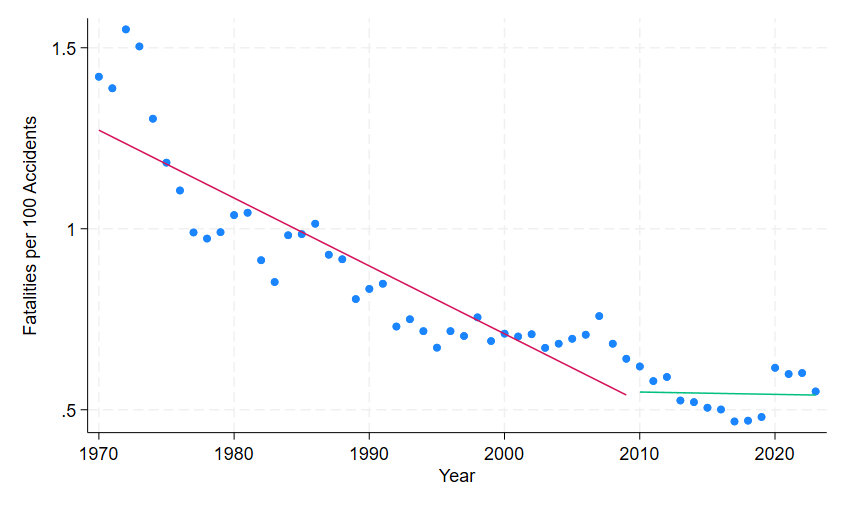 Trend (β): –0.019 per year (pre-2010 decline)
Level change (γ): –0.716 in 2010 (immediate safety gain)
Slope change (δ): +0.018 post-2010 (flattening of decline)
R² = 0.85 → model explains 85 % of annual variation
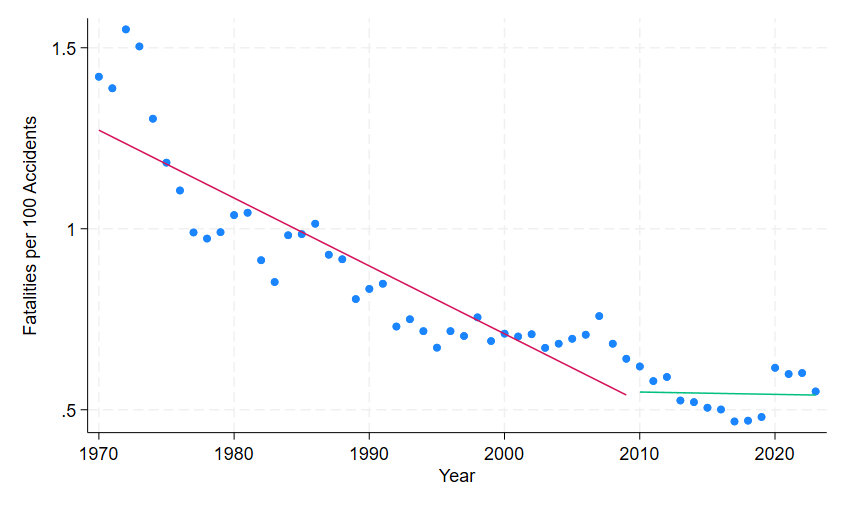 (Vertical dashed line marks the 2010 back-seat seatbelt law amendment.)
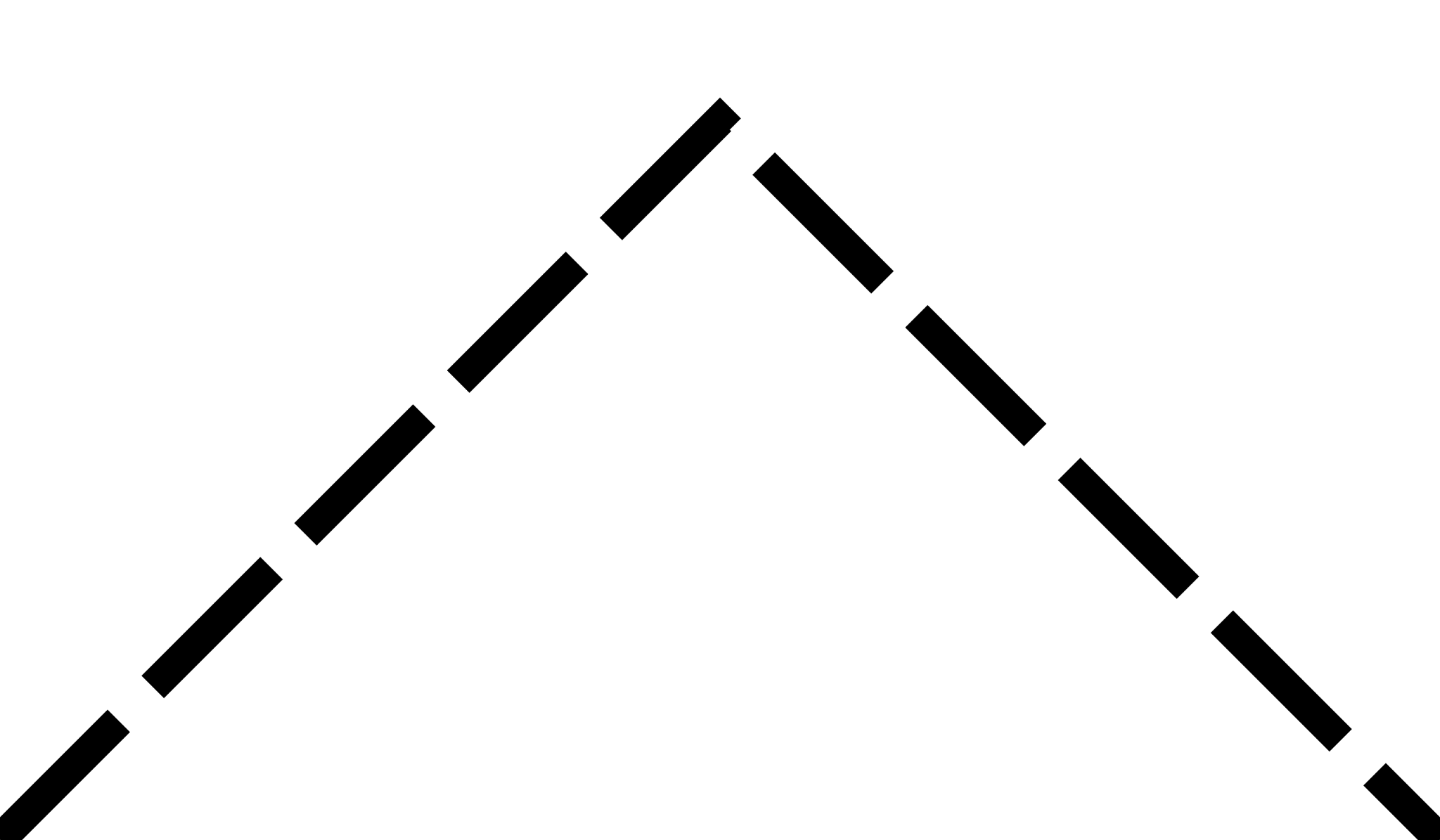 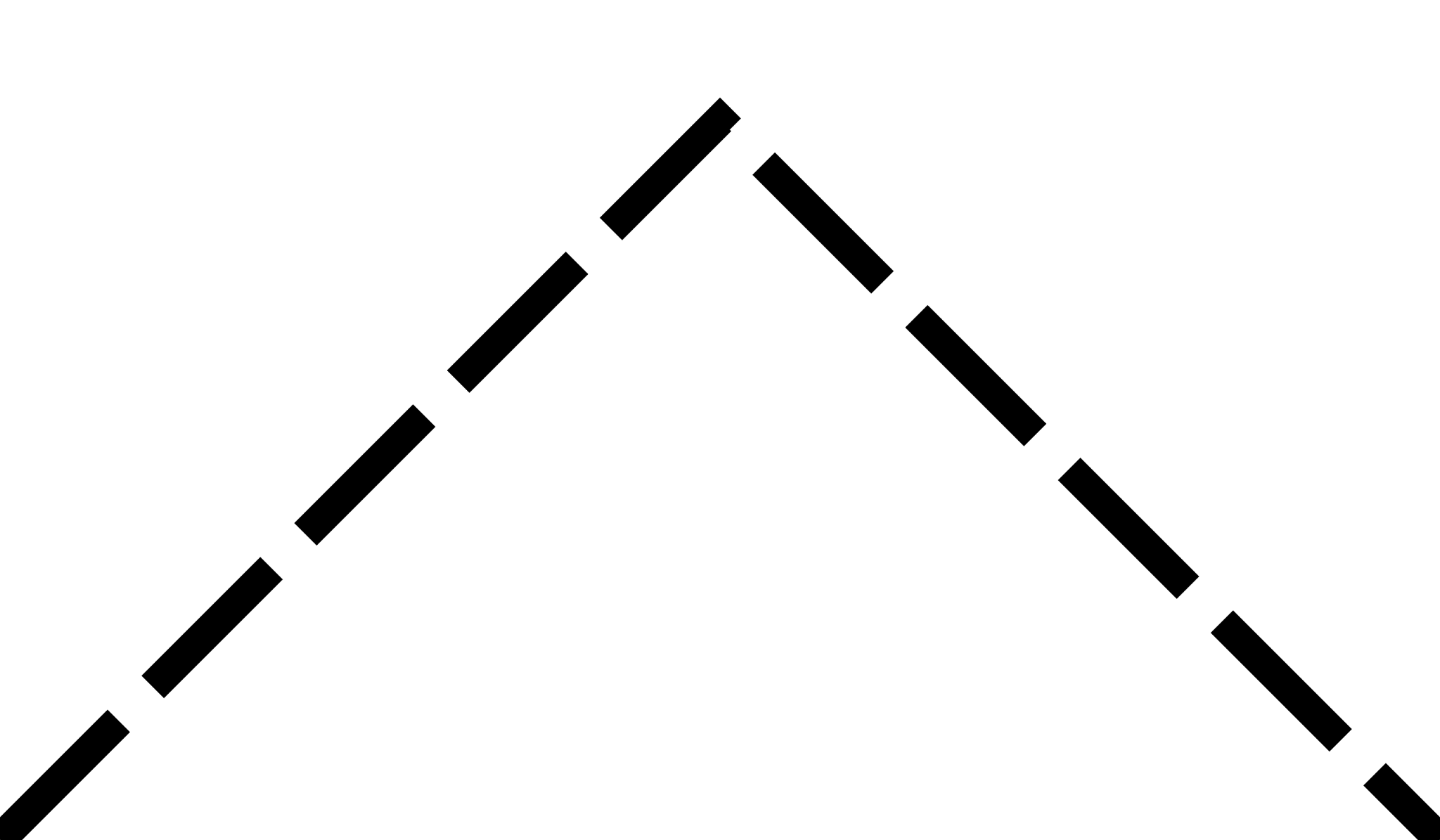 03
Conclusion!
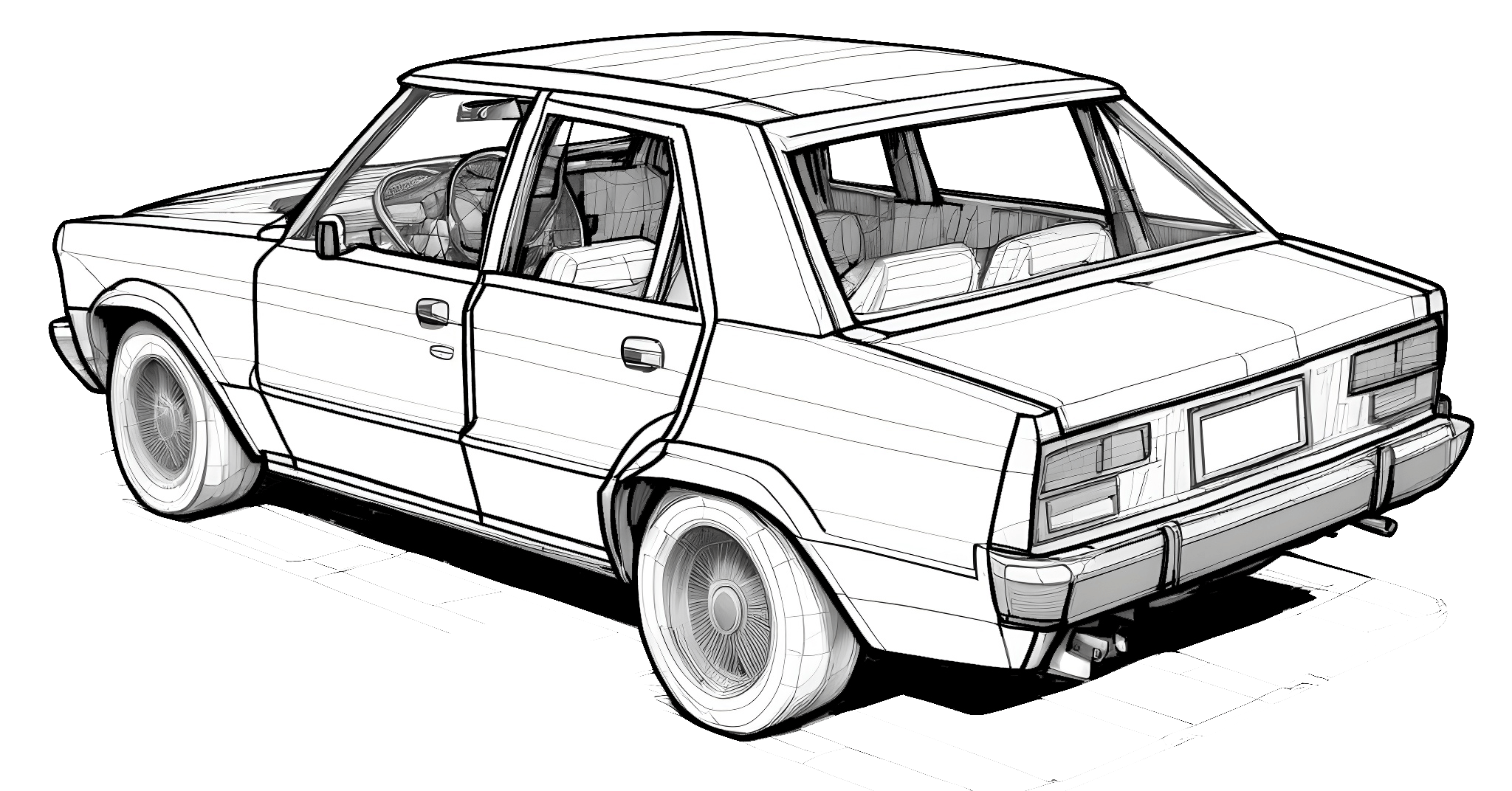 Conclusion
Absolute difference: 0.362 fewer deaths/100 accidents (~40% reduction)
Pre-law trend: –0.019 deaths per 100 accidents per year
Post-law slope change: +0.018 per year (p = 0.014), so the decline slowed but continued
95% CI for slope change: [0.004, 0.032], confirming a sustained downward trend
Potential omitted variables: enforcement intensity; vehicle-safety upgrades; driver demographics/behavior; weather; economic conditions
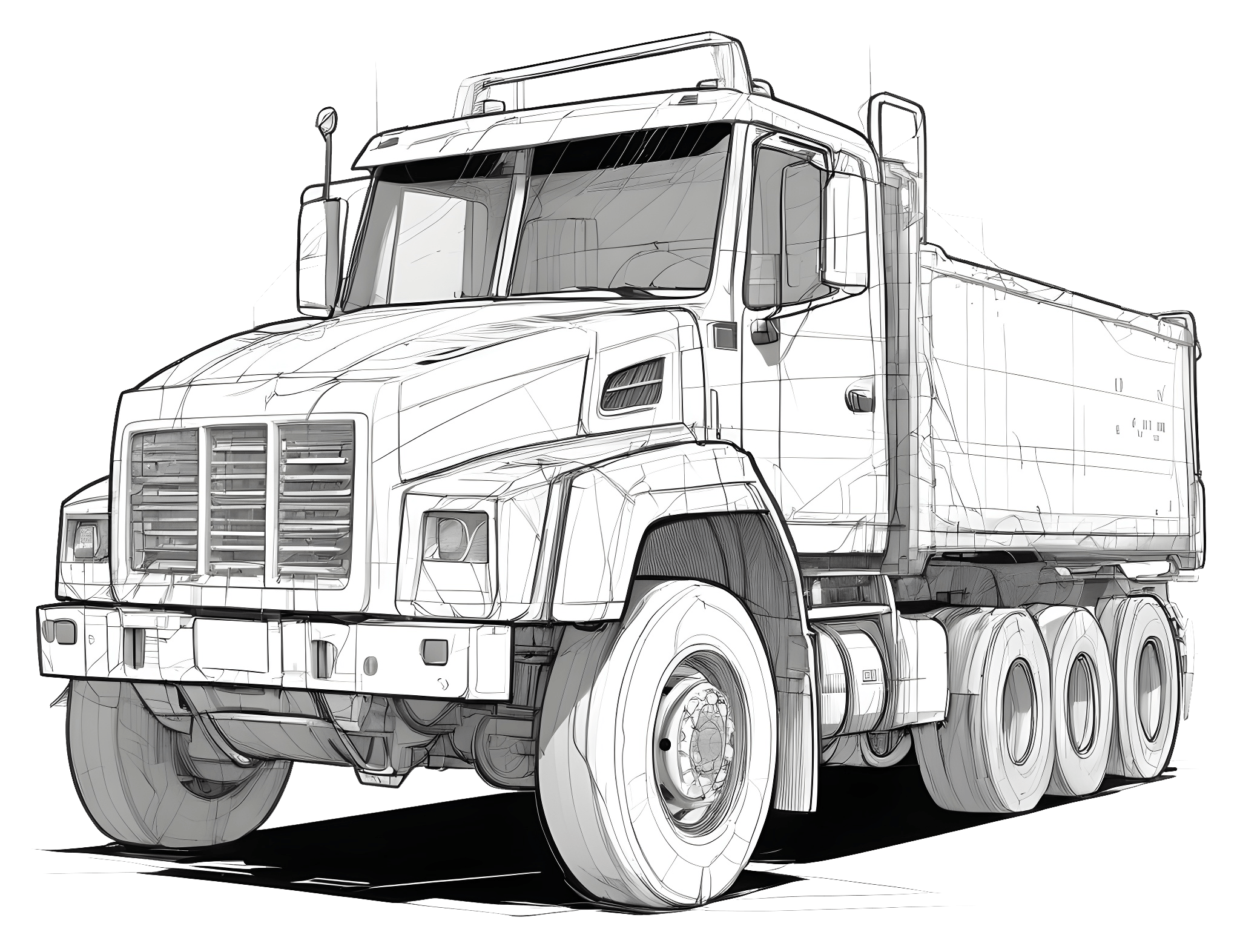 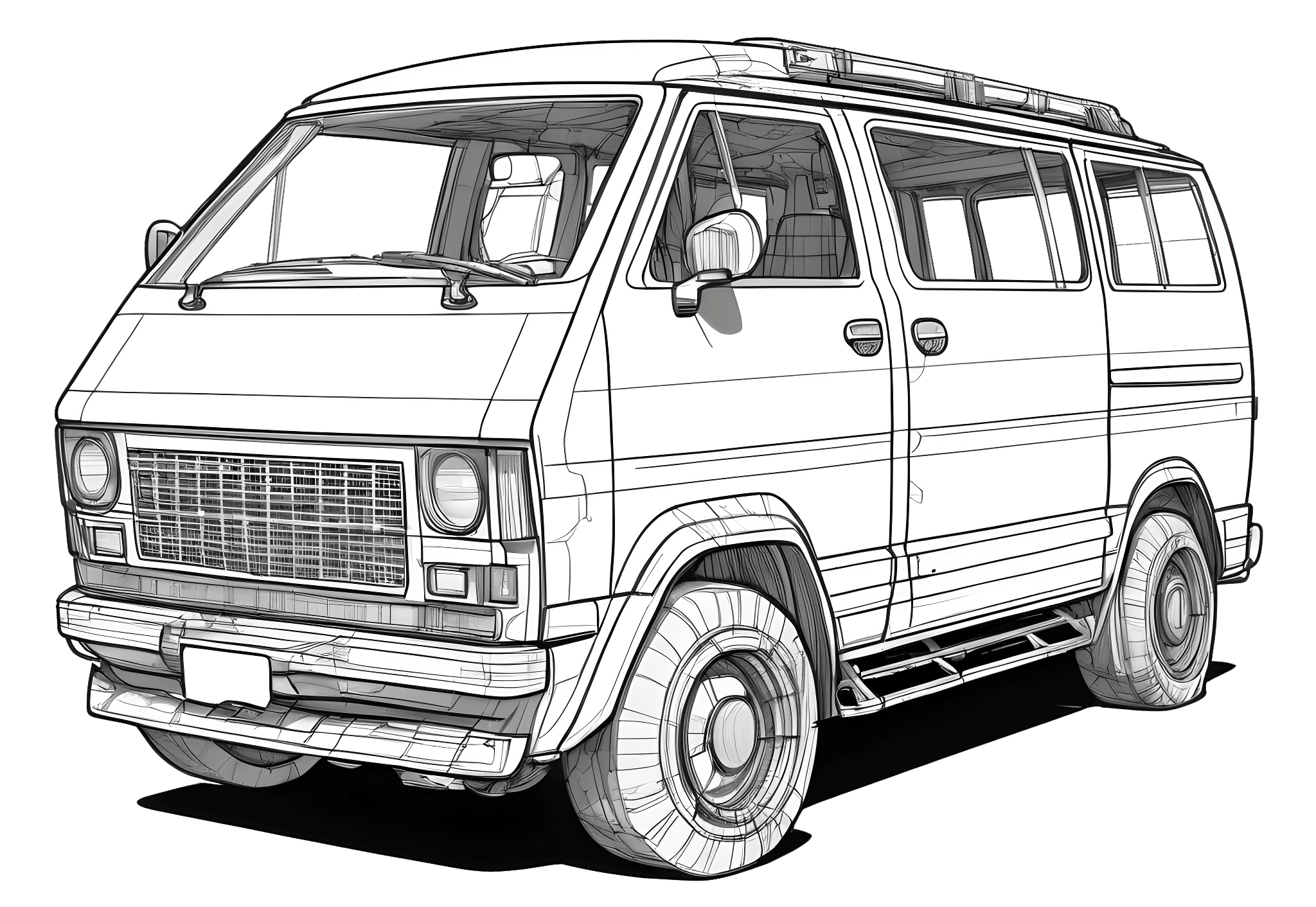 Thanks!
Do you have any questions?
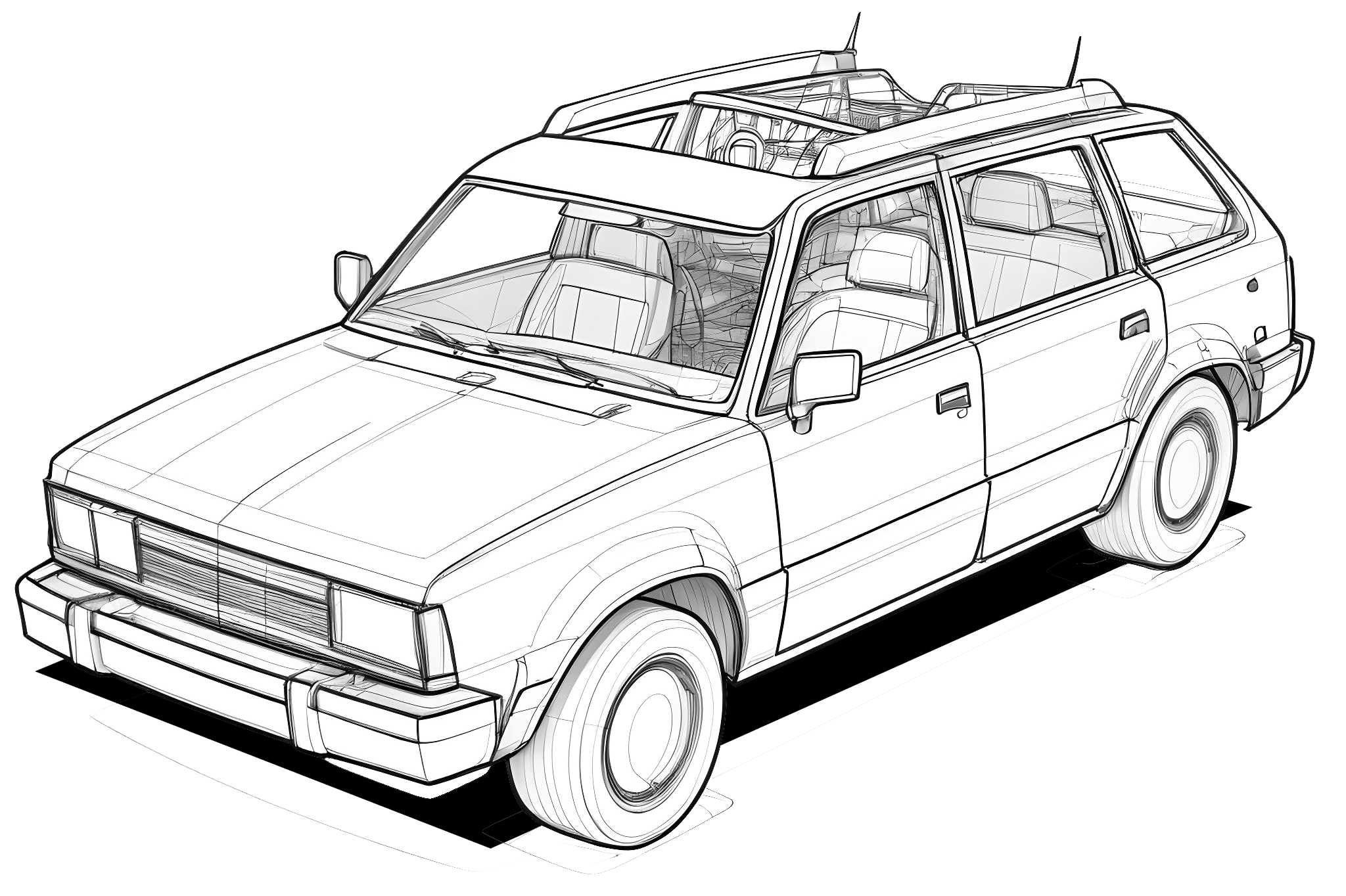 Please keep this slide for attribution
Resources
North Carolina Office of State Budget and Management. (n.d.). Transportation. Retrieved May 4, 2025, from https://linc.osbm.nc.gov/pages/transportation/
Photos and Theme (Slidesgo)
Car being taking care of in workshop
Free photo car being taking care of in workshop
Car being taking care of in workshop
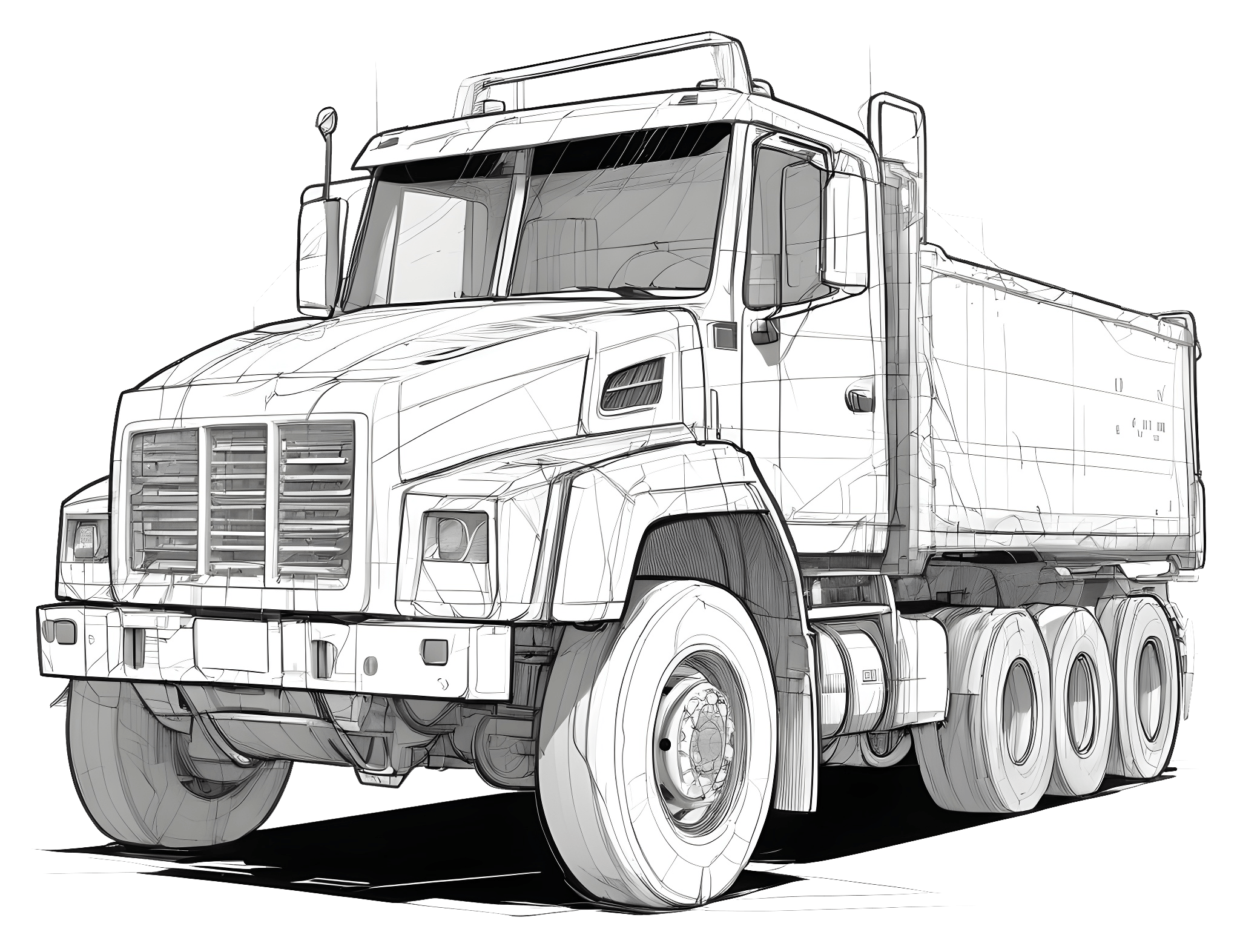 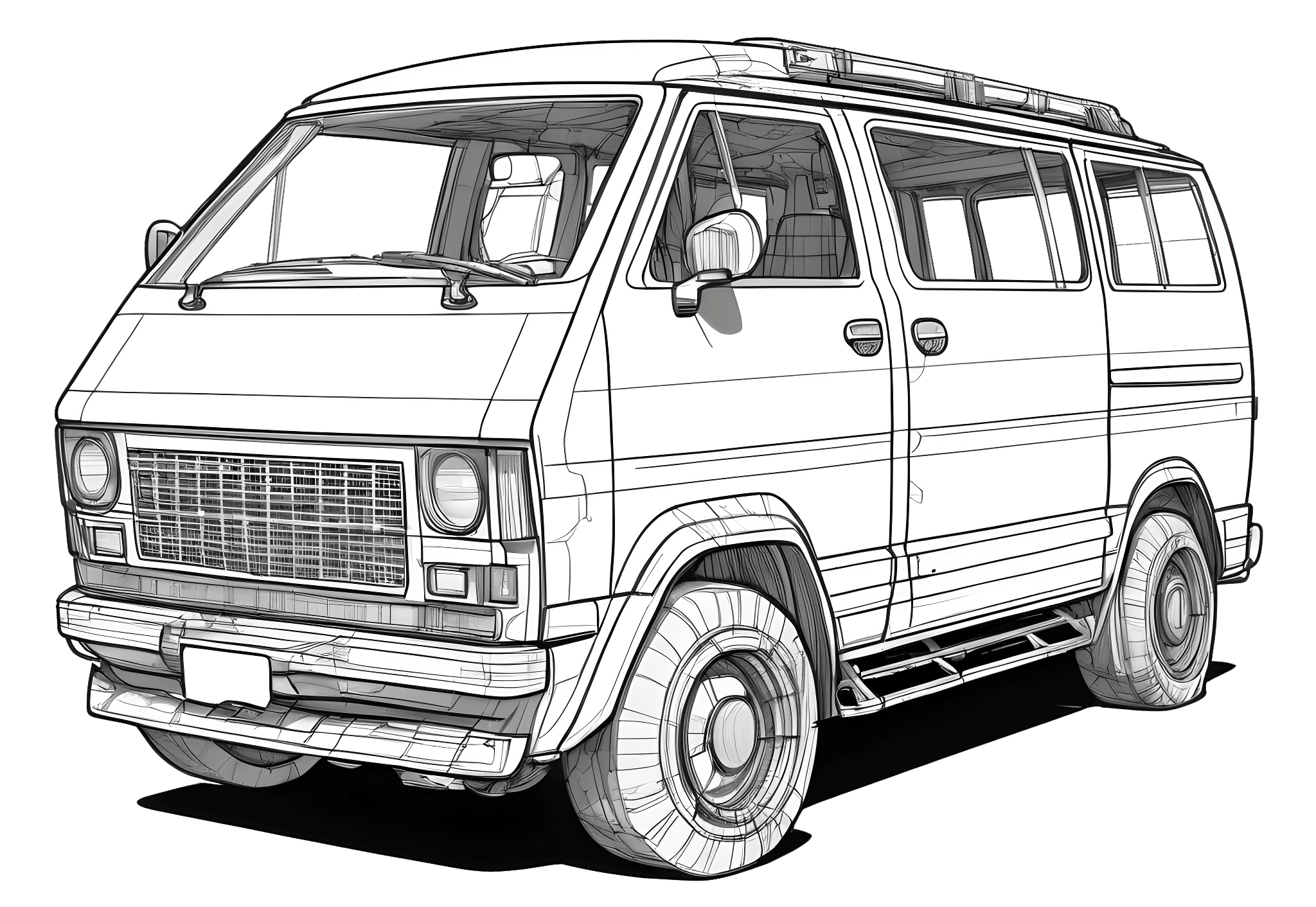